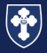 WBS Maths Knowledge Organiser
  unit 1 - number
Keywords
Operation, Inverse, Order, Round, Approximately, Estimate, Significant, Place Value, Prime, Square, Root, Indices, Index
Significant Figures
BB
BB
BIDMAS
Laws of Indices
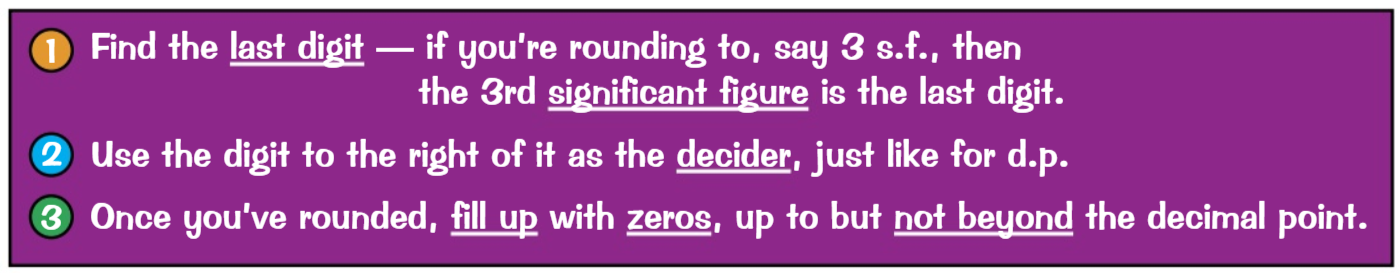 Multiply: Add powers
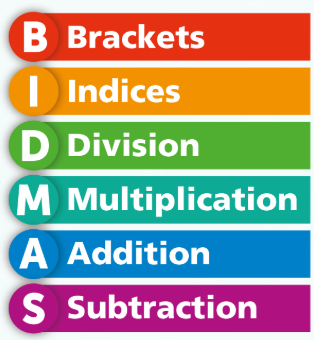 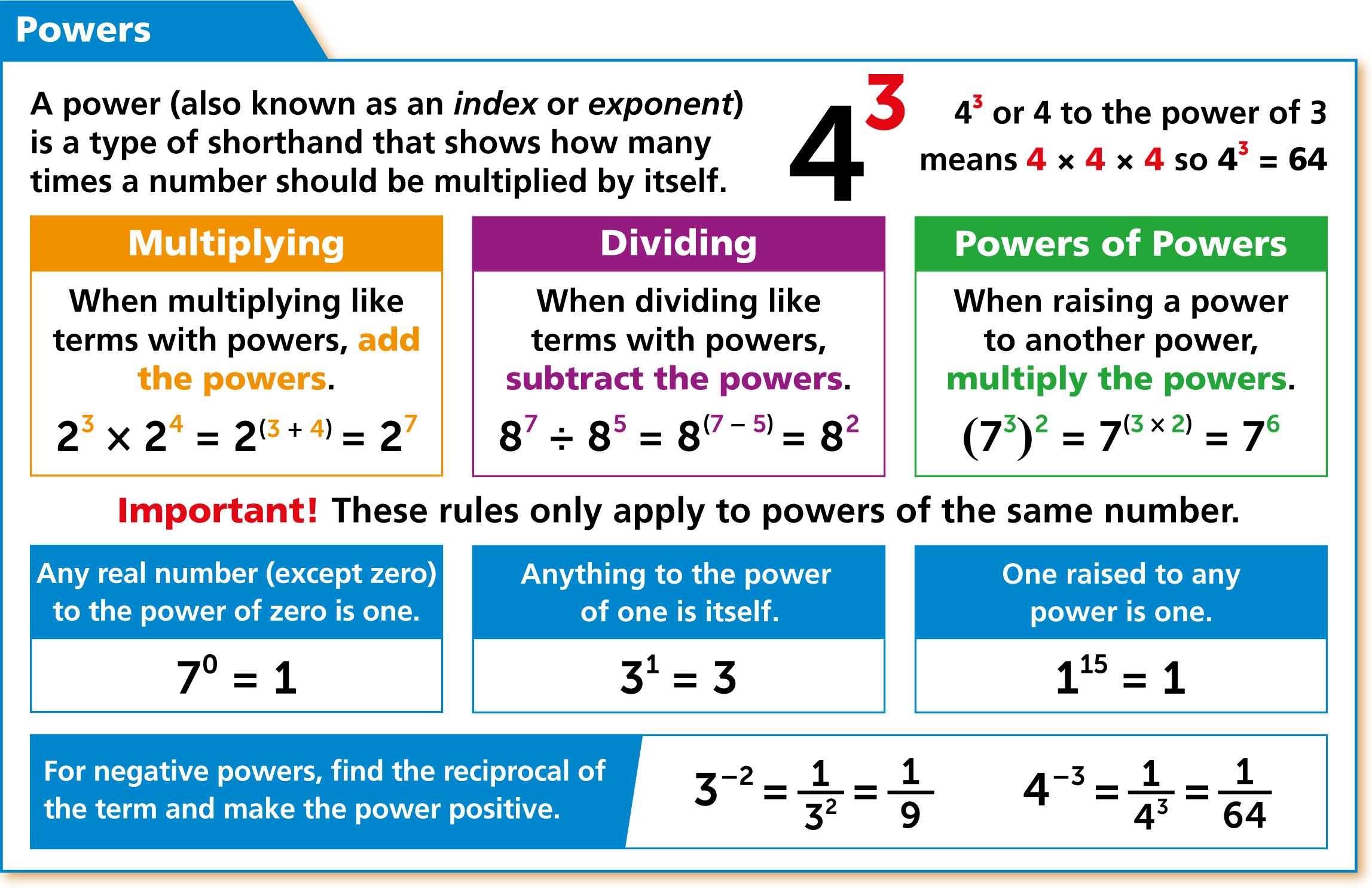 Divide: Subtract powers
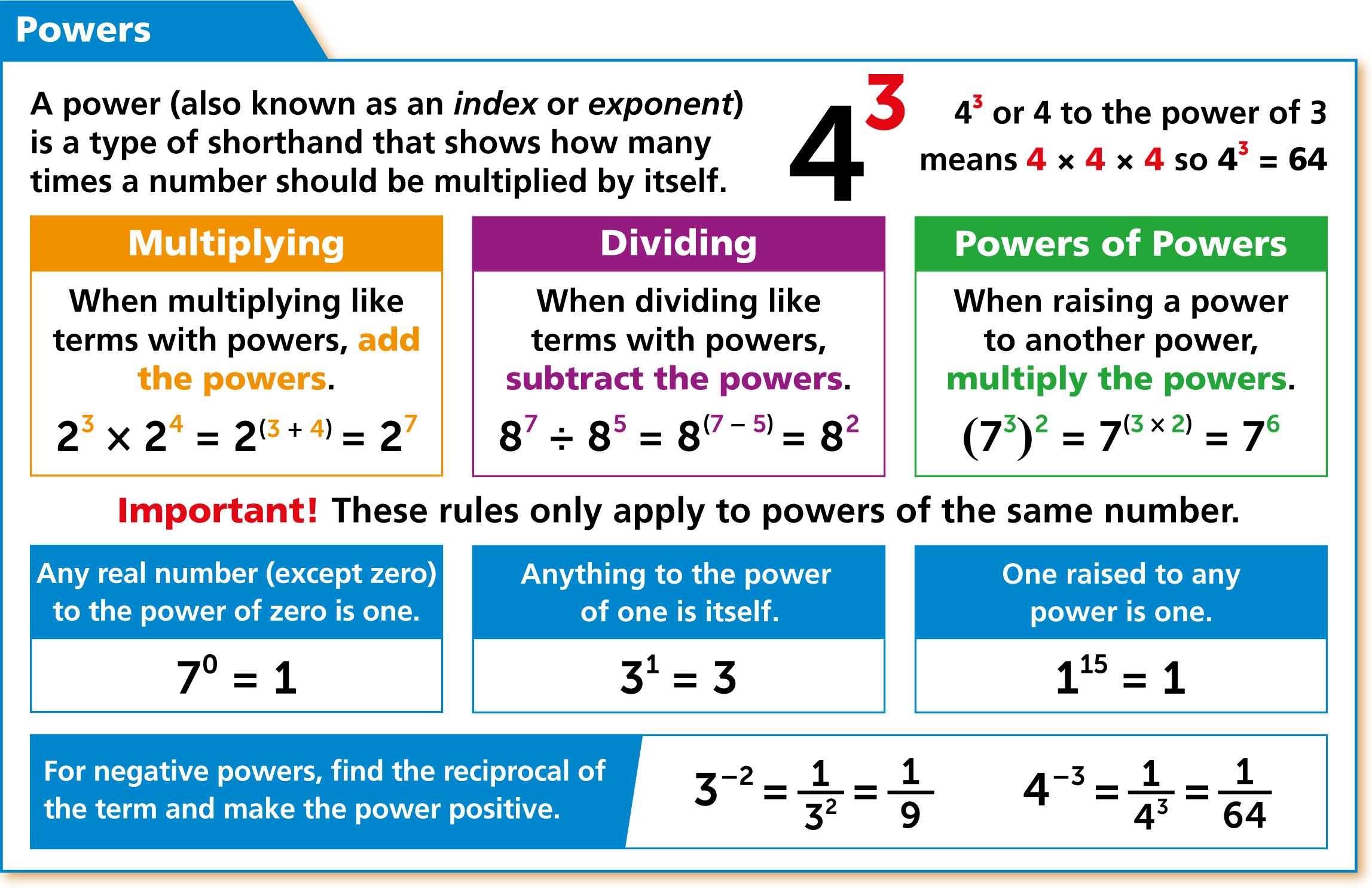 Brackets: Multiply powers
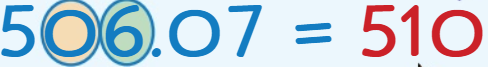 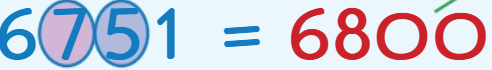 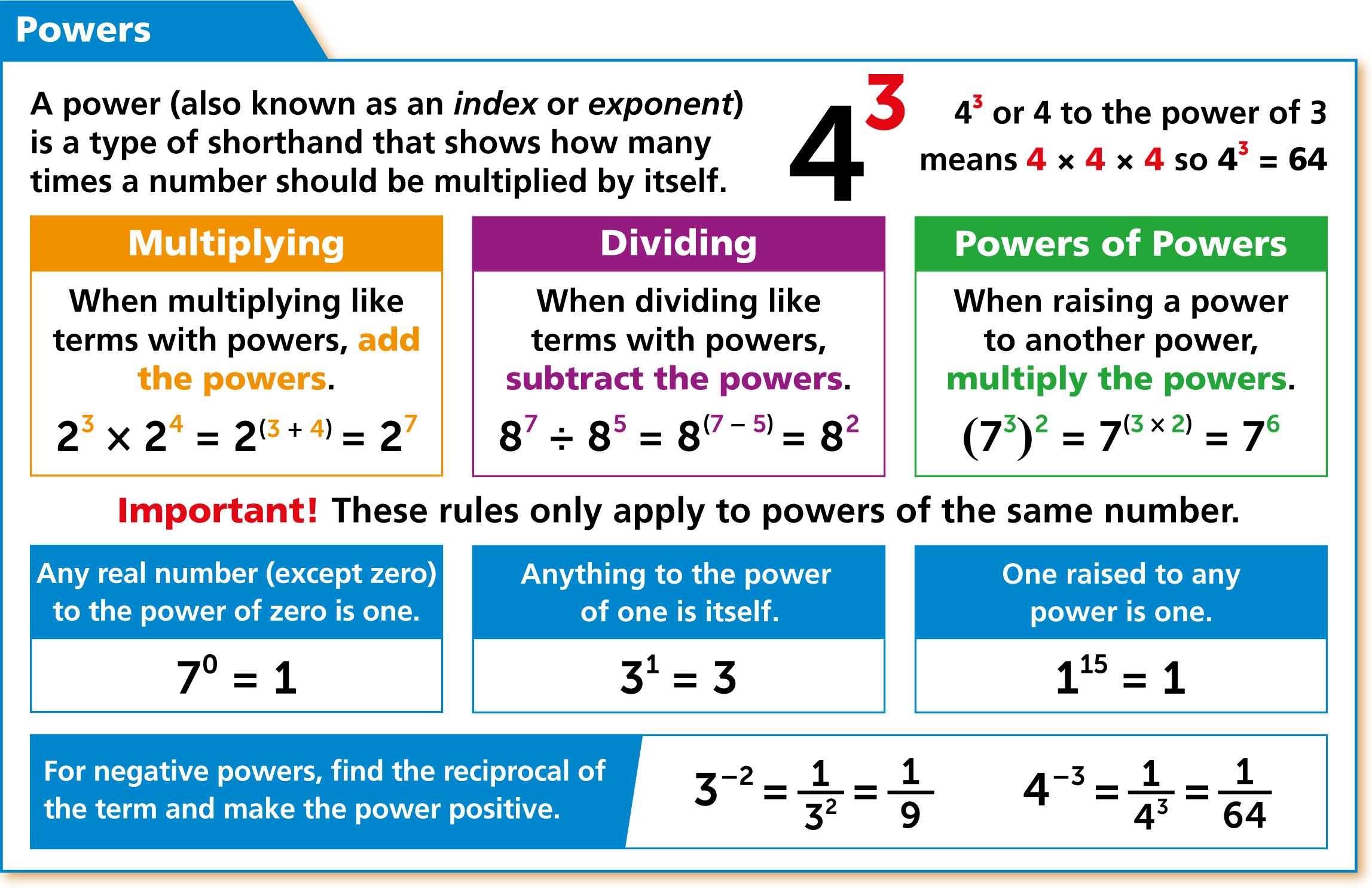 HCF and LCM
Prime Factor Decomposition
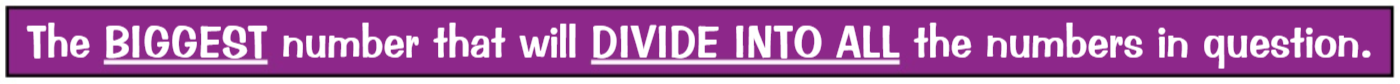 HCF

LCM
Rounding to decimal places
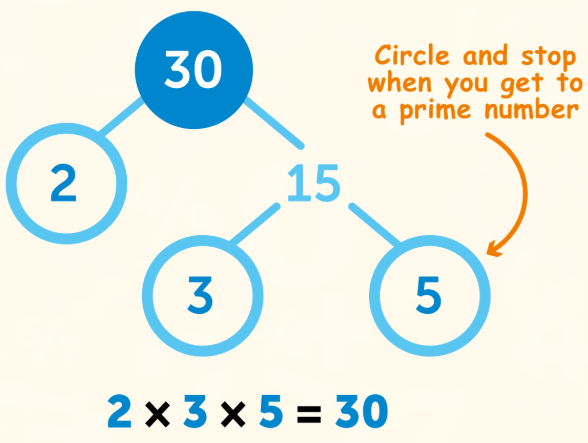 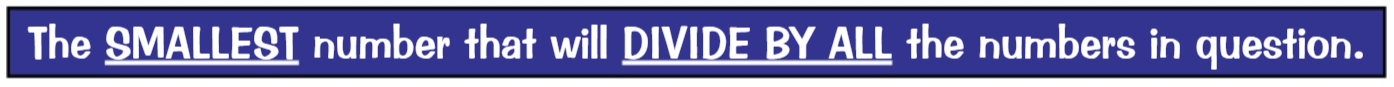 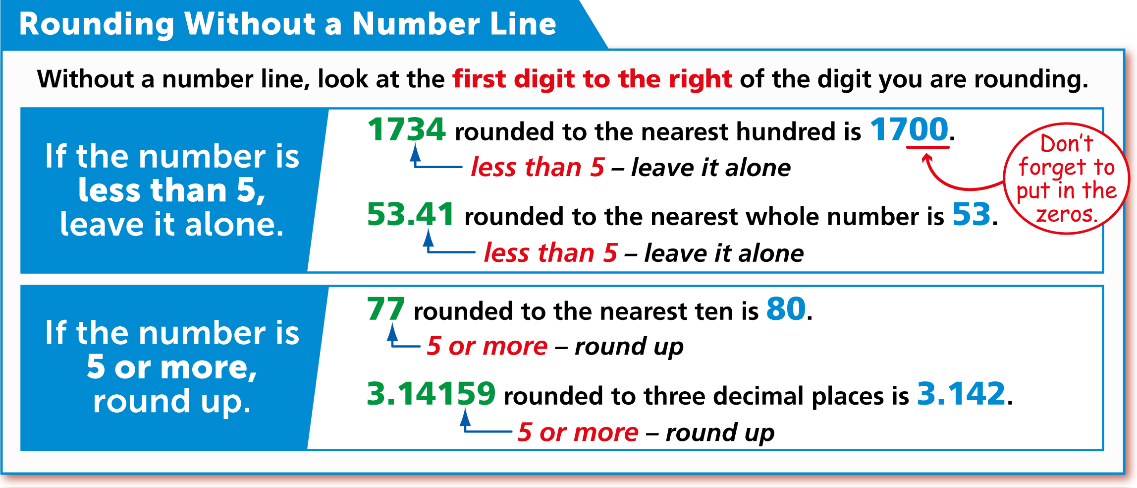 HCF and LCM for large numbers
HCF
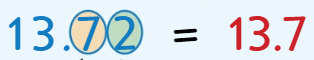 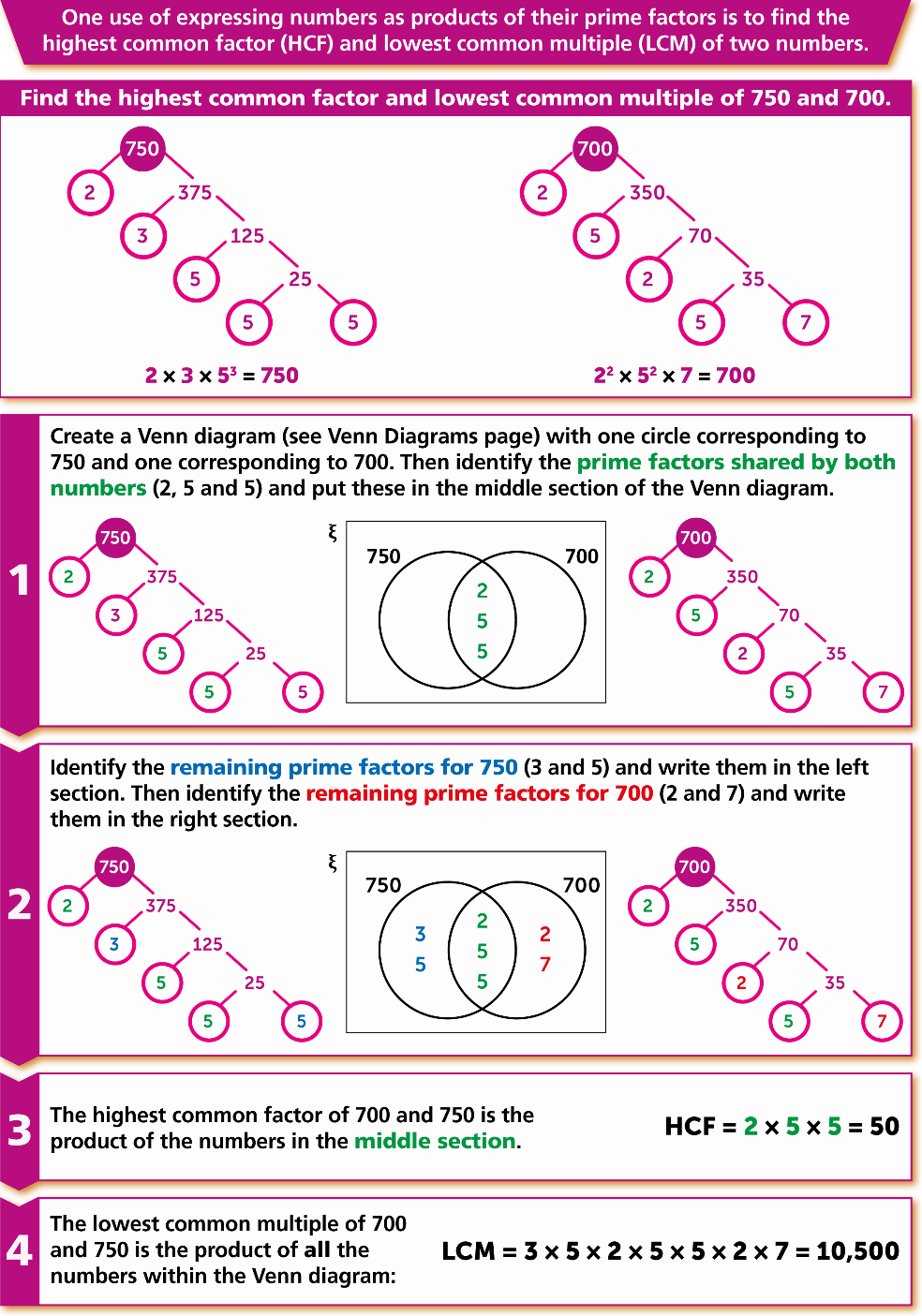 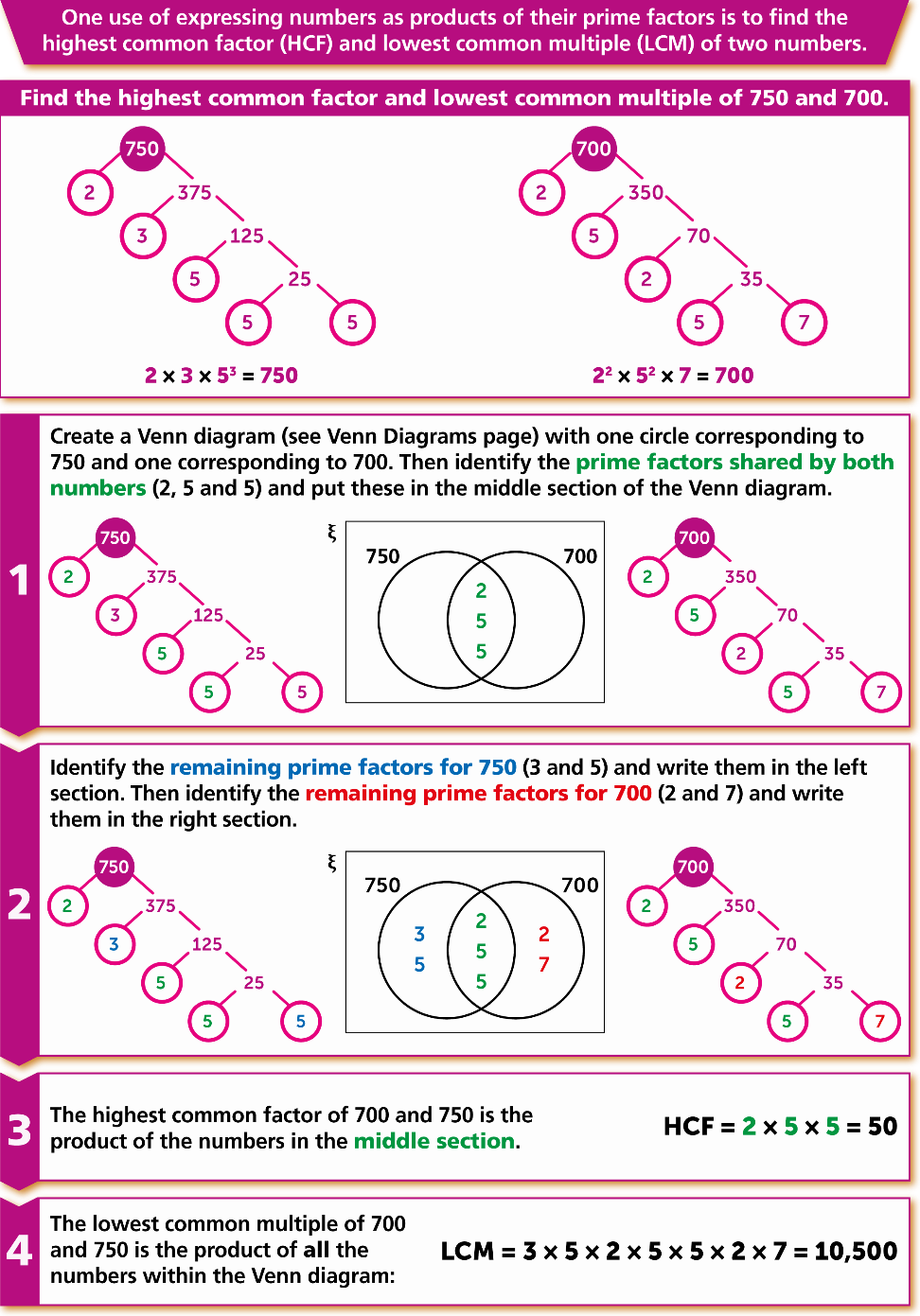 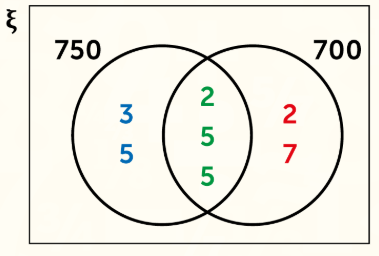 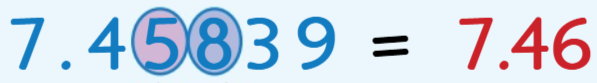 LCM
Hegarty maths
Corbett Maths Clip
17, 28, 56, 99, 100, 133
211-230